DANMARK 2030
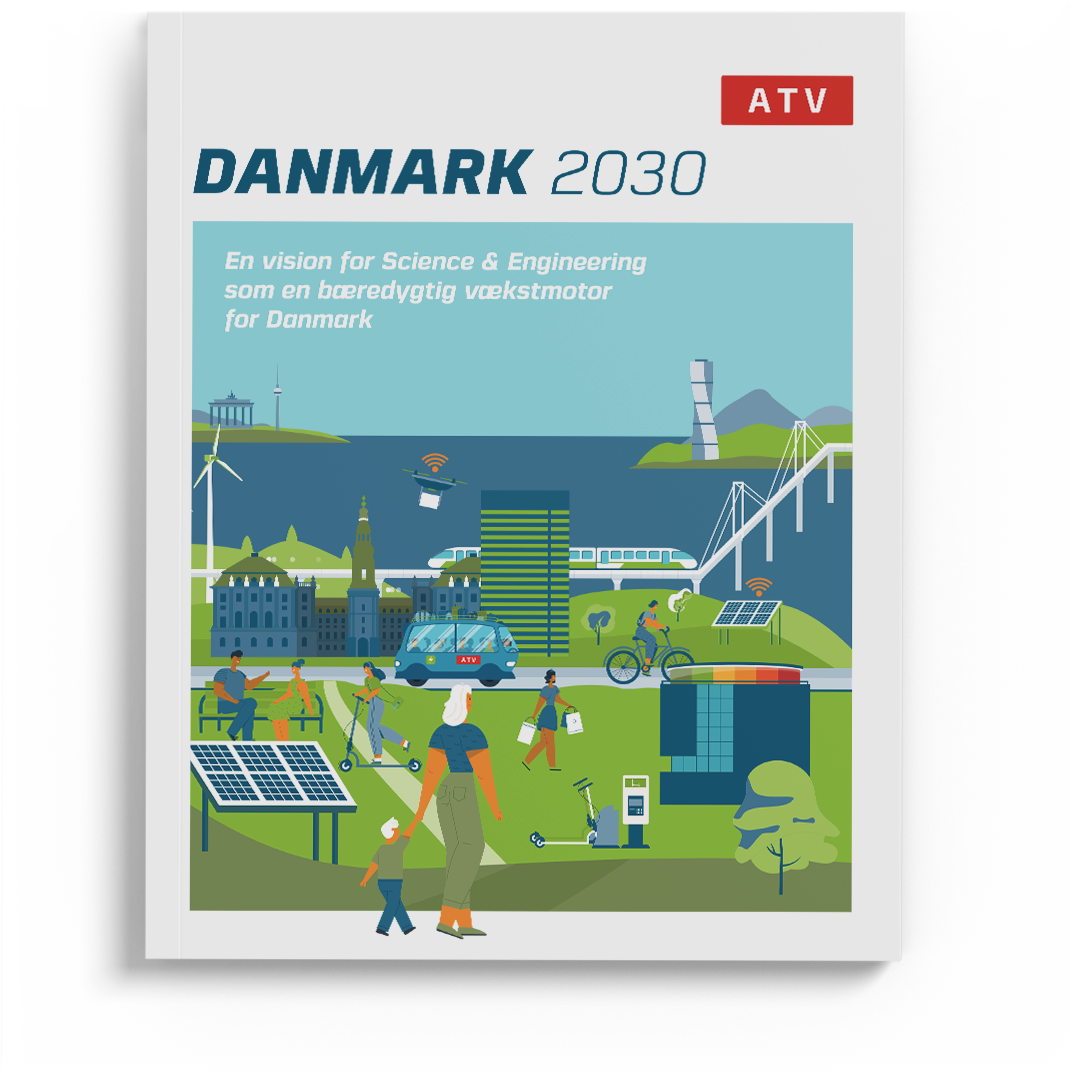 30 ANBEFALINGERTIL, HVORDAN DANMARK
KAN BLIVE EN AF VERDENS     
5 FØRENDE SCIENCE & ENGINEERING-REGIONER
Baseret på:

5 års analysearbejde

3 studieture til verdens førende tech-regioner

Rundspørger, interviews og møder med 500+ nøglepersoner for Danmarks teknologiske udvikling
DANMARK 2030
00
S&E-PROJEKTETS SPONSORER
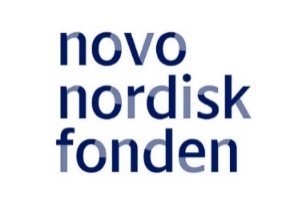 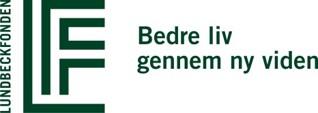 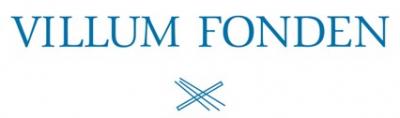 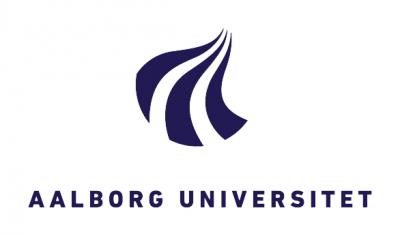 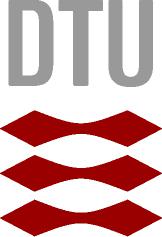 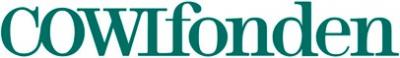 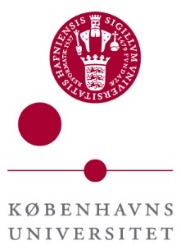 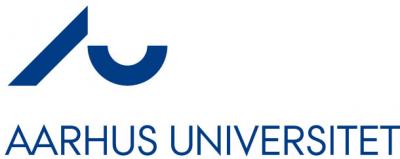 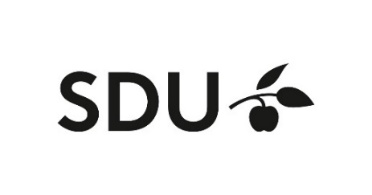 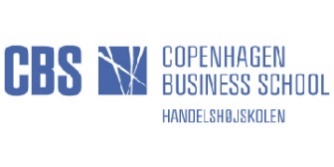 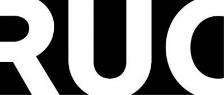 DANMARK 2030
ATV SCIENCE & ENGINEERING-KOMITÉ
FORMAND
Charlotte Rønhof,
formand, Bornholms Erhvervsfond

NÆSTFORMAND
Carsten Orth Gaarn-Larsen, koncerndirektør, DTU

Jes Broeng, centerleder, professor, DTU Entrepreneurship

Per Falholt, CEO & Founder, Per Falholt Global R&D Advisory Services
Lars R. Enevoldsen,
Senior Vice President, Kamstrup A/S

Andreas Kjær, professor, overlæge, dr.med., MBA, Rigshospitalet og KU

Rasmus Larsen, prorektor, DTU

Eskild Holm Nielsen,
dekan, Faculty of Technical Sciences, AU

Lars L. Nielsen, direktør, NielsenNetwork
Mads Nielsen, professor, Datalogisk Institut, KU

Anita Friis Sommer, Head of Sustainable Operation, LEGO Group

Mads Søndergaard, koncerndirektør, NIRAS A/S

Nickie Spile, direktør, Boardmeter.
10 analyser af science & engineerings betydning for Danmark
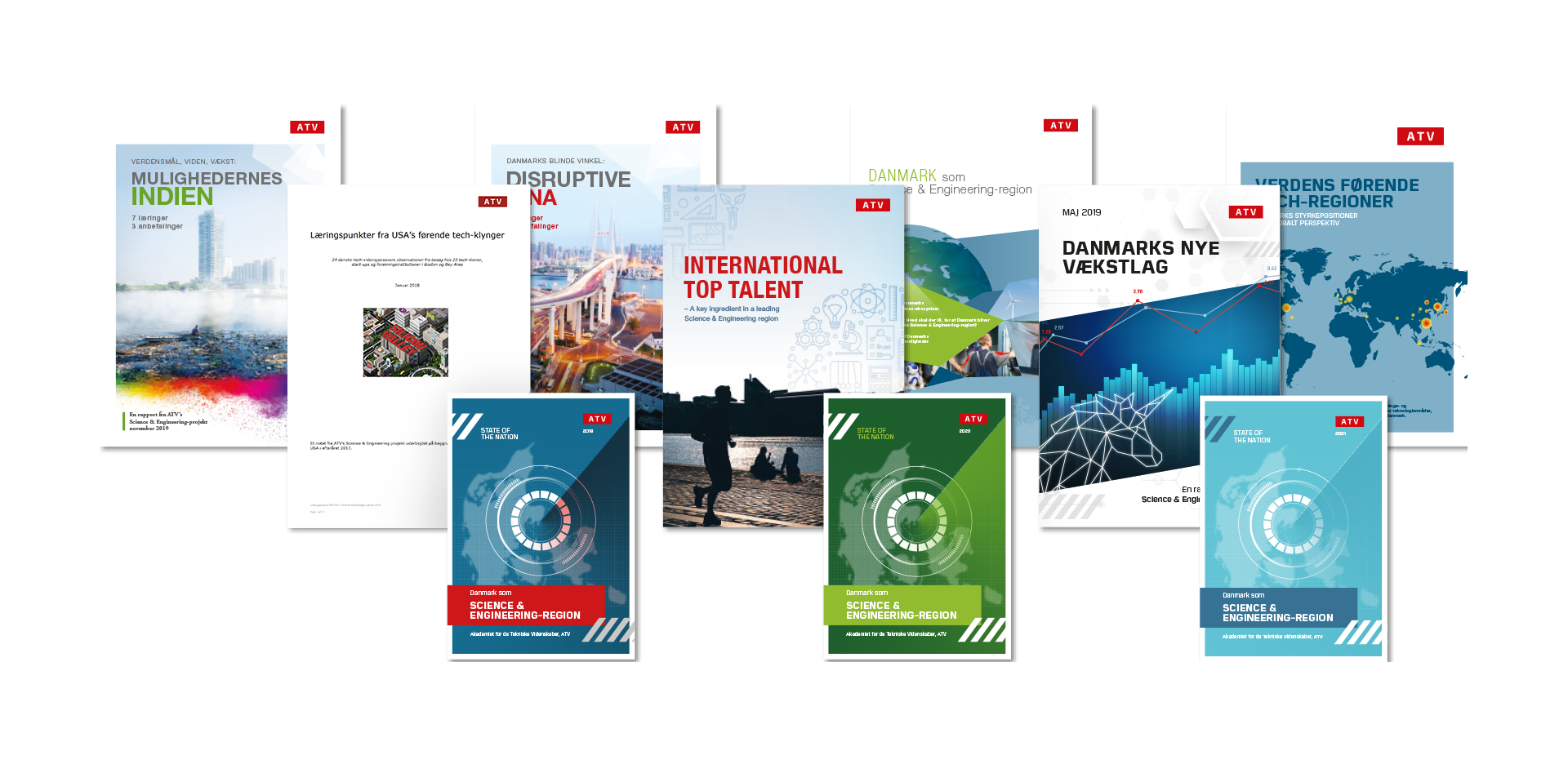 En verden i forandring
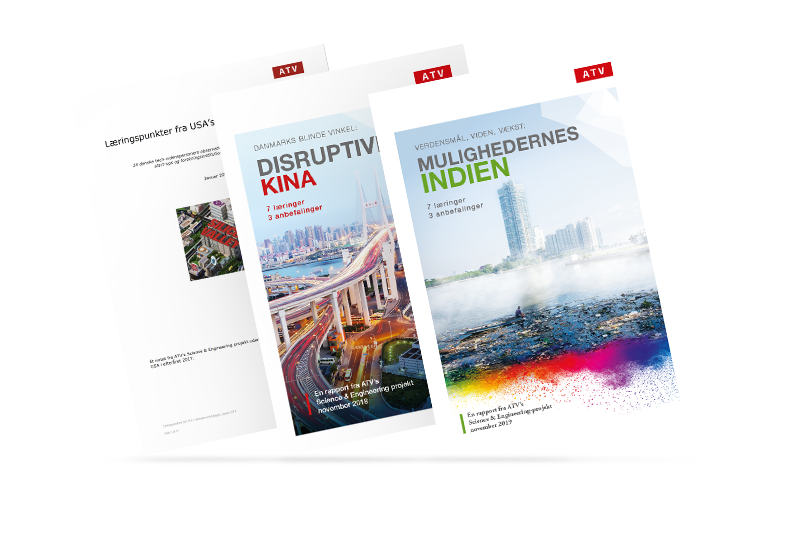 7 LÆRINGER FRAVERDENS FØRENDETECH-REGIONER
1
2
3
4
5
6
7
VERDENSKLASSE- TALENTER SOMVIGTIGSTE RESSOURCE
MISSIONER OG TVÆR-FAGLIG NYTÆNKNING
RISIKOVILJE OG OPGØR MED NULFEJLSKULTUR
IT I ALT
FOKUS PÅ STÆRKE,NÆRE ØKOSYSTEMER
ENTREPRENØRERER ROCKSTJERNER
STÆRKE VISIONER,KLARE MÅL OG   LANGSIGTEDE PLANER
DEN BRÆNDENDE PLATFORM: DANMARK SAKKER AGTERUD
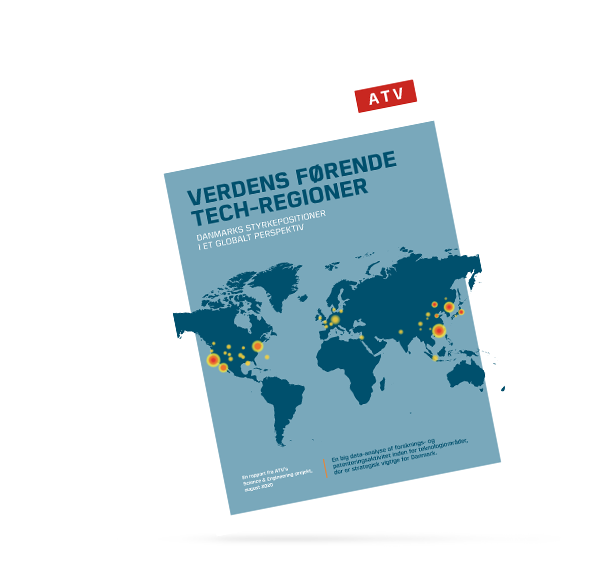 DANMARKS "PATENTAFTRYK”I VERDEN ER FALDENDE
I november 2019 stod danske patentejere bag 0,18 procent af de patenter, der blev udtaget globalt. I november 1999 var Danmarks andel af de globale patenter 0,34 procent.
MEST PATENTERENDE NATIONER, NOVEMBER 2019
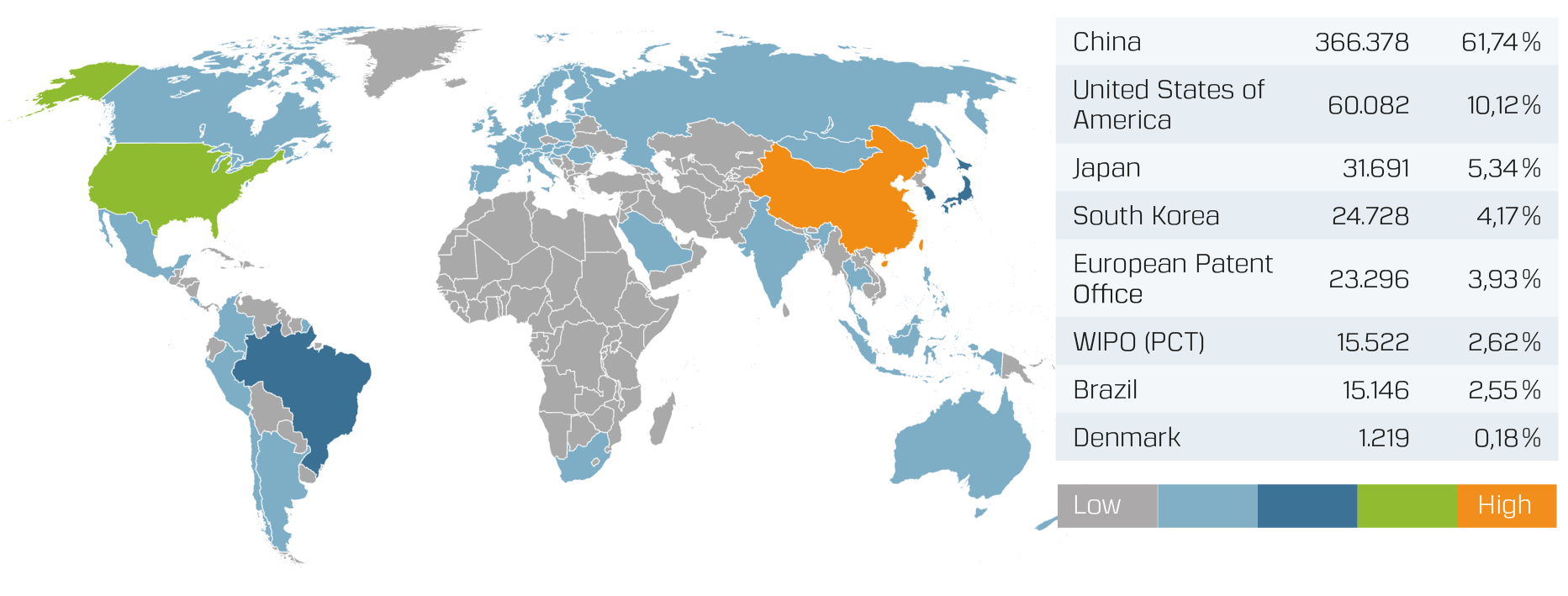 DEN BRÆNDENDE PLATFORM: DANMARK SAKKER AGTERUD
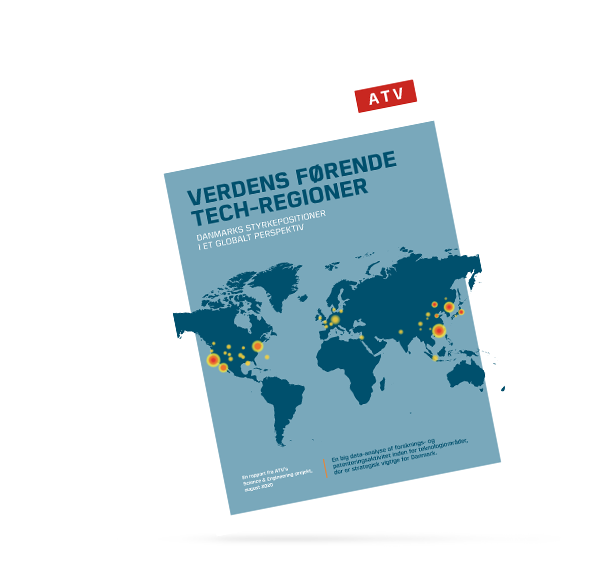 STYRKEFORHOLD = 1 
Danmark udtager lige så mange patenter pr. capita som top 30
STYRKEFORHOLD > 1 
Danmark udtager flere patenter pr. capita end top 30

STYRKEFORHOLD < 1 
Danmark udtager færre patenter pr. capita end top 30
DANMARK FALDER ”BAGUD” PÅ7 STRATEGISKE TEKNOLOGIER IFT. VERDENS 30 FØRENDETECH-REGIONER
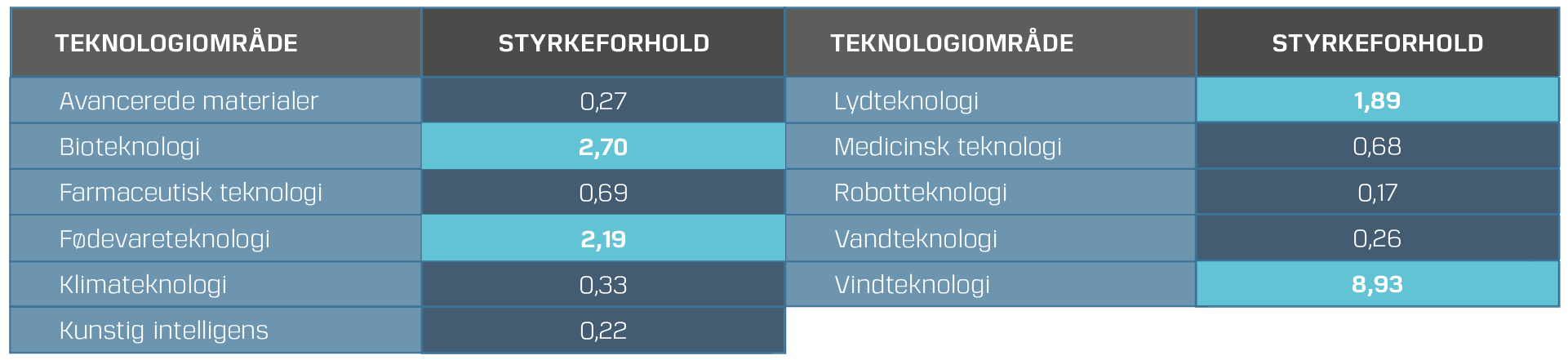 SCIENCE OG ENGINEERINGS BETYDNING FOR DANMARKS ØKONOMI
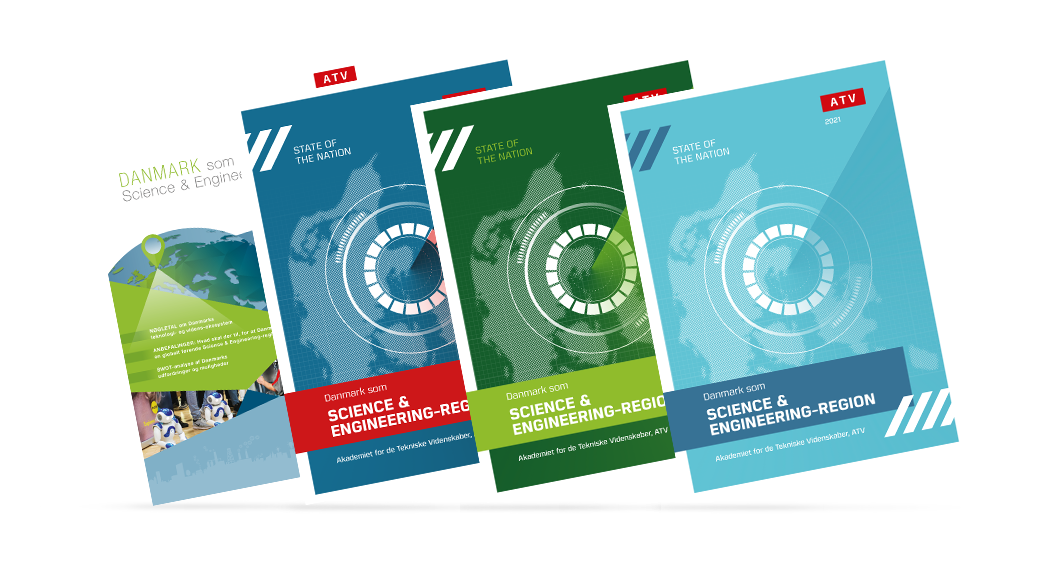 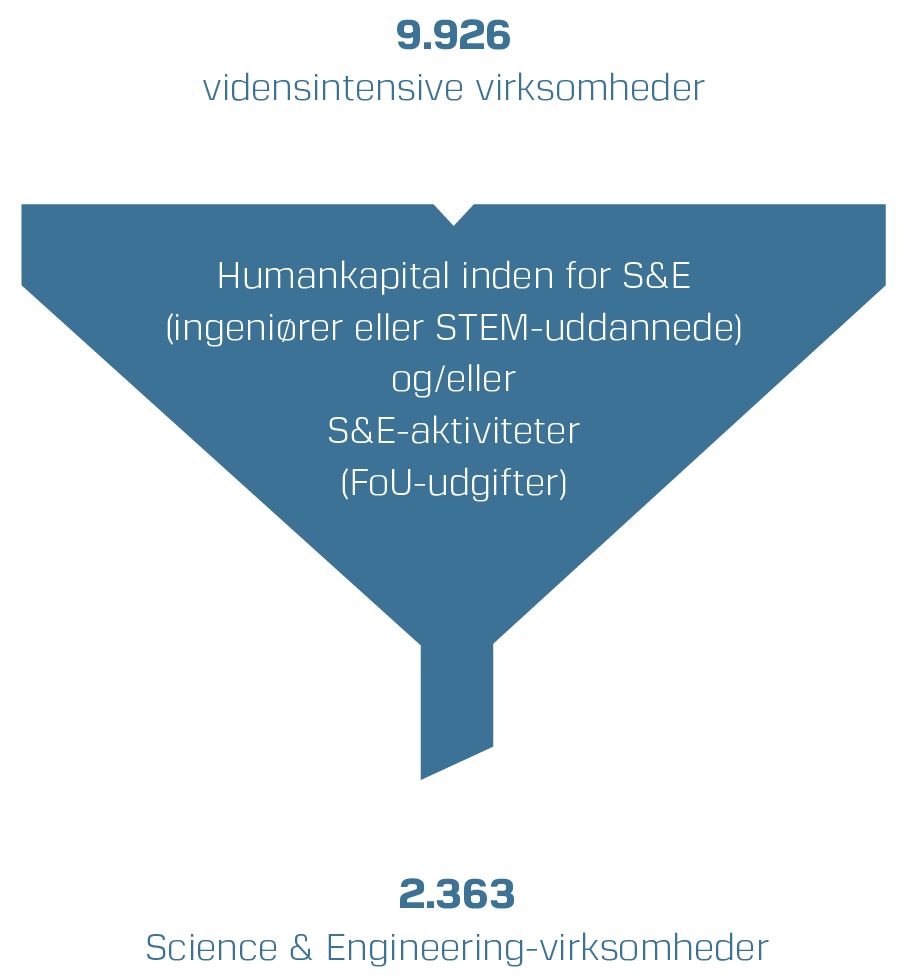 DEFINITION AF
EN S&E-VIRKSOMHED
Virksomheder, der baserer deres forretning på et stærkt vidensfundament inden for ingeniørvidenskab og STEM-kompetencer (Science, Technology, Engineering, Mathematics).
S&E-virksomheder defineres ud fra tre spor: 

Virksomheden skal være vidensintensiv
Virksomhedens andel af humankapital inden for S&E
Virksomhedens investeringer i forskning og udvikling.
[Speaker Notes: S&E virksomheder  bygger deres forretning på STEM-kompetencer og viden. 

Og med vores afgrænsning ”fanger vi”

62% af alle privatansatte civil og diplomingeniører og 

64% af alle privatansatte med en lang videregående STEM-uddannelse er ansat i S&E-virksomhederne 

Så det er en god indikation af, at vi har godt fat i populationen af S&E-virksomheder med denne afgrænsning.]
SCIENCE OG ENGINEERINGS BETYDNING FOR DANMARKS ØKONOMI
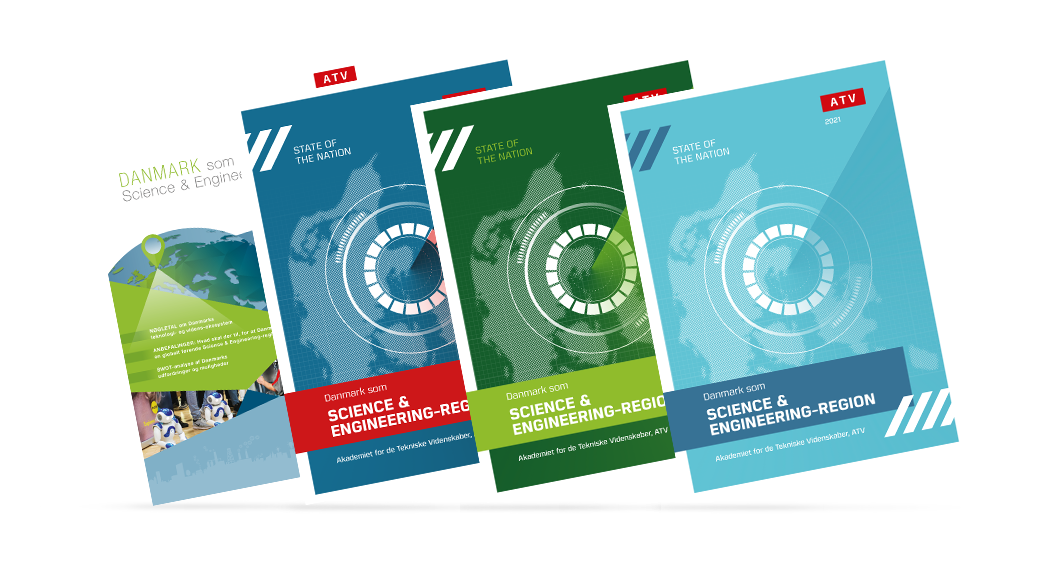 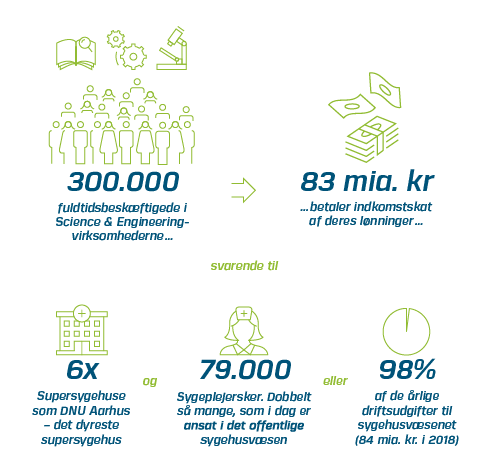 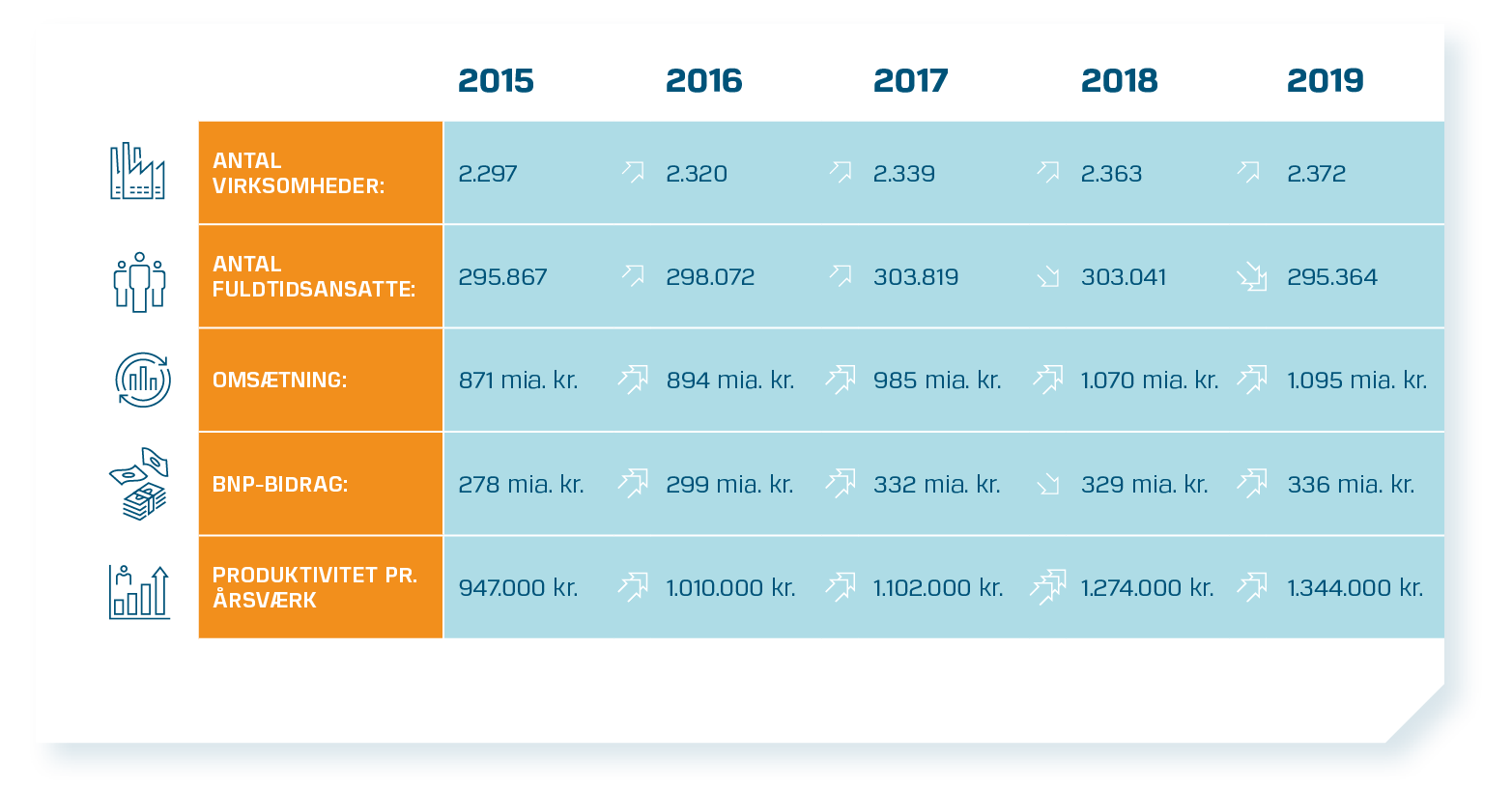 SCIENCE OG ENGINEERINGS BETYDNING FOR DANMARKS ØKONOMI
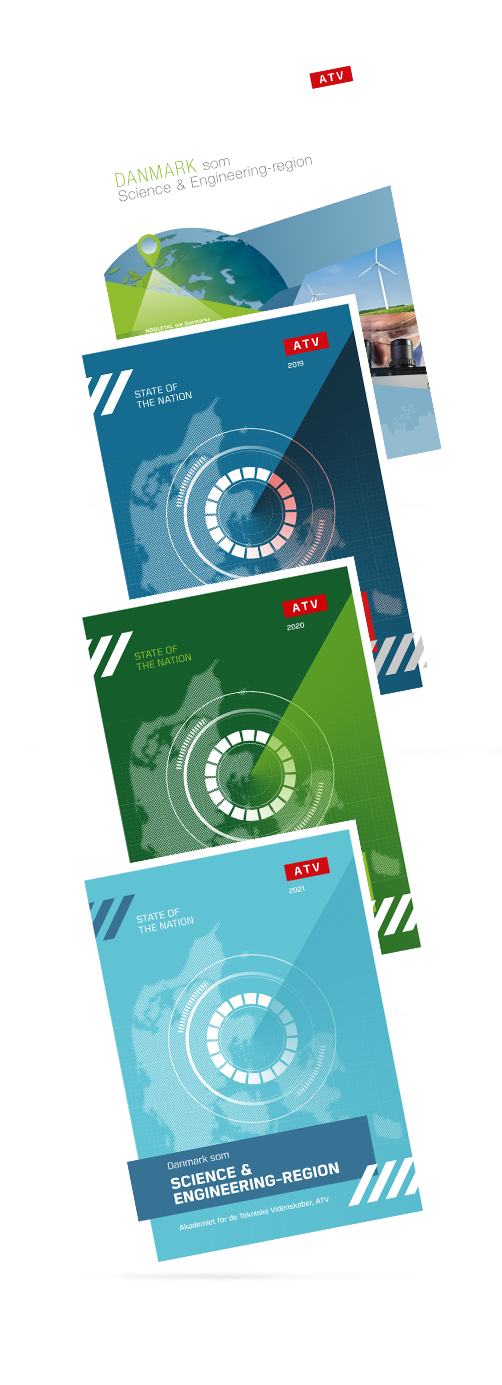 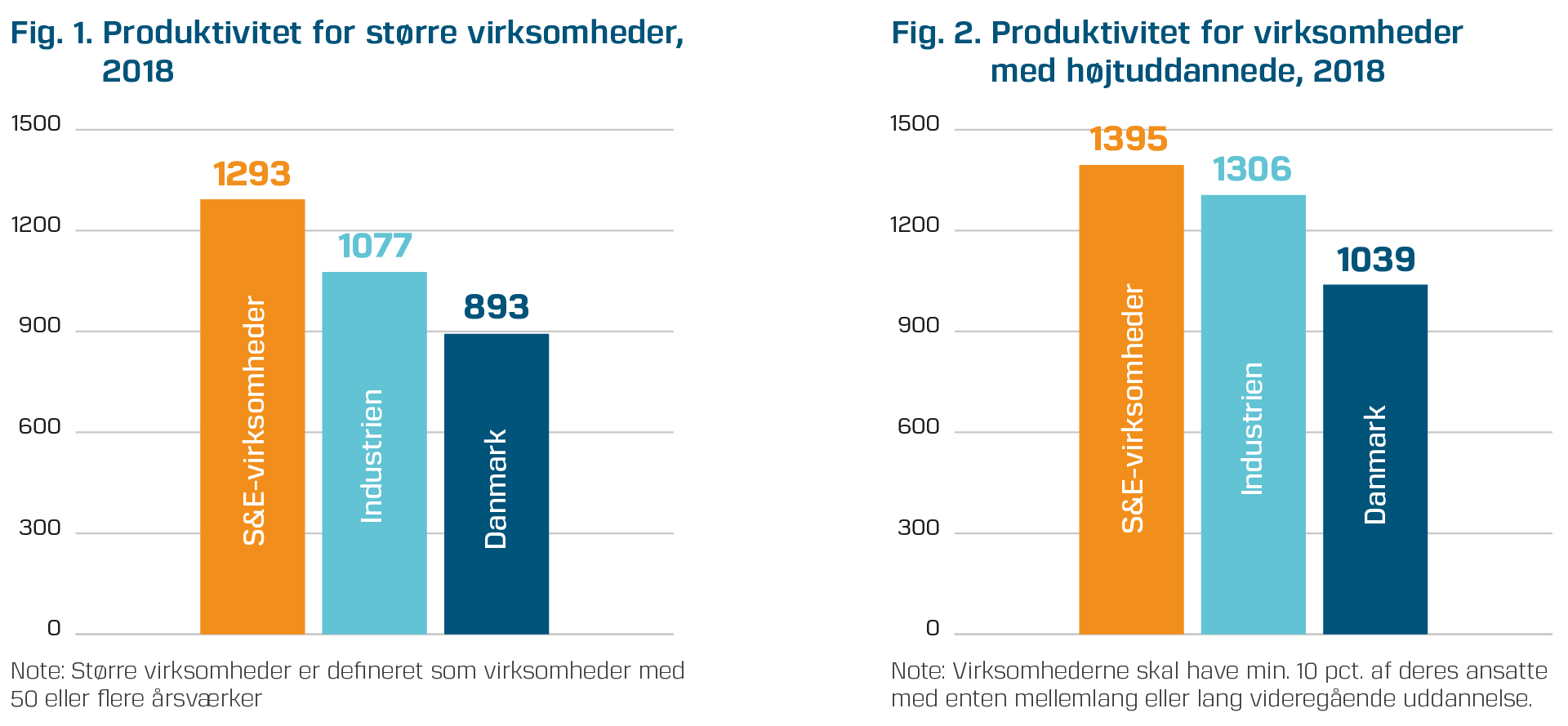 SCIENCE OG ENGINEERINGS BETYDNING FOR DANMARKS ØKONOMI
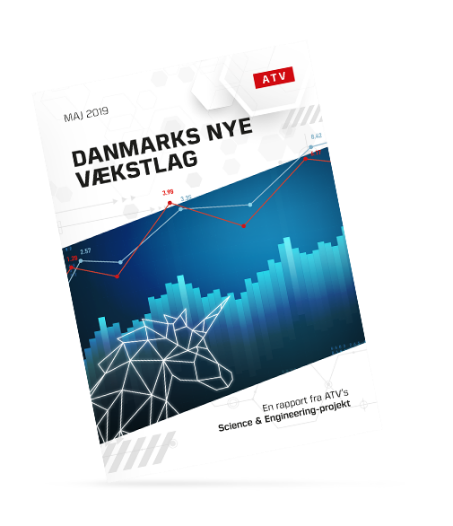 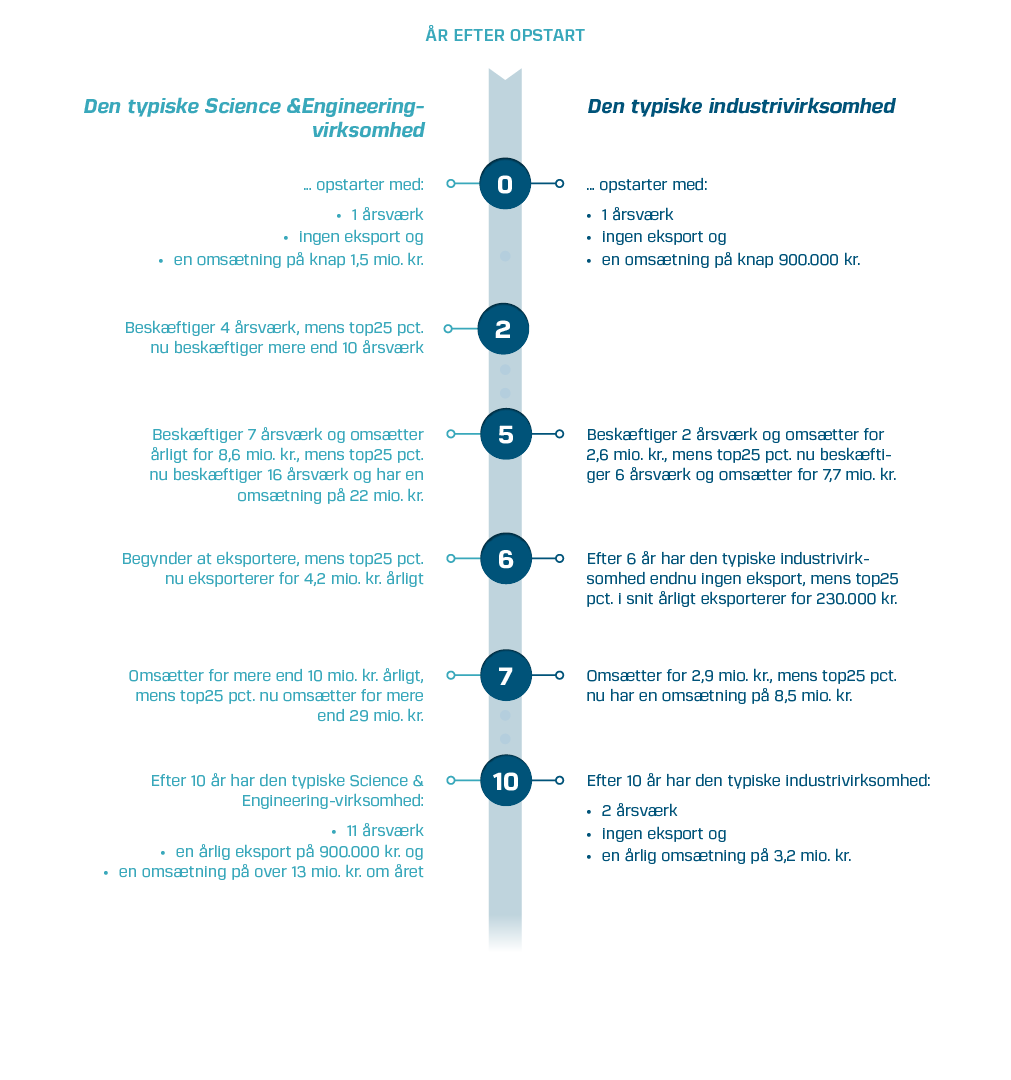 Generelt vokser nye S&E-virksomheder 
langt hurtigere end dentypiske industrivirksomhed
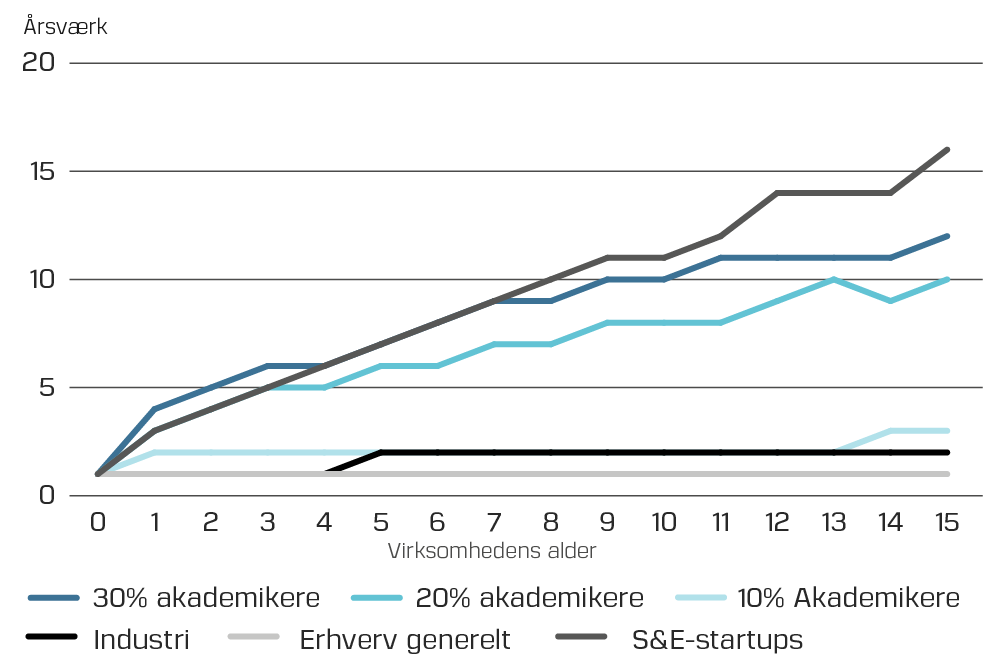 [Speaker Notes: En særlig undergruppe er de unge virksomheder, der udgør en centralt element i videnøkosystemet. 

Sidste år udgav vi en specialrapport om S&E-vækstlaget, som vi i år har opdateret med de seneste tal fra Danmarks statistik. Vi kan se, at mønstret med, at de S&E-baserede start-ups rykker meget hurtigere cementeres yderligere.

Allerede efter 5 leveår er den typiske S&E virksomheds omsætning og antal medarbejdere over tre gange større end den typiske industrivirksomheds.

Efter 10 leveår beskæftiger den typiske S&E  virksomhed 11 medarbejdere mod industriens 2 og har en væsentlig eksport.]
Kortlægning af danmarks science & engineering-økosystem
DANMARKS
VELSTANDS-MOTOR

Rammer og tiltag, der styrker S&E-økosystemet, vil øge værdiskabelse og produktivitet i Danmarks økonomi og dermed fundamentet for fremtidens velfærd.
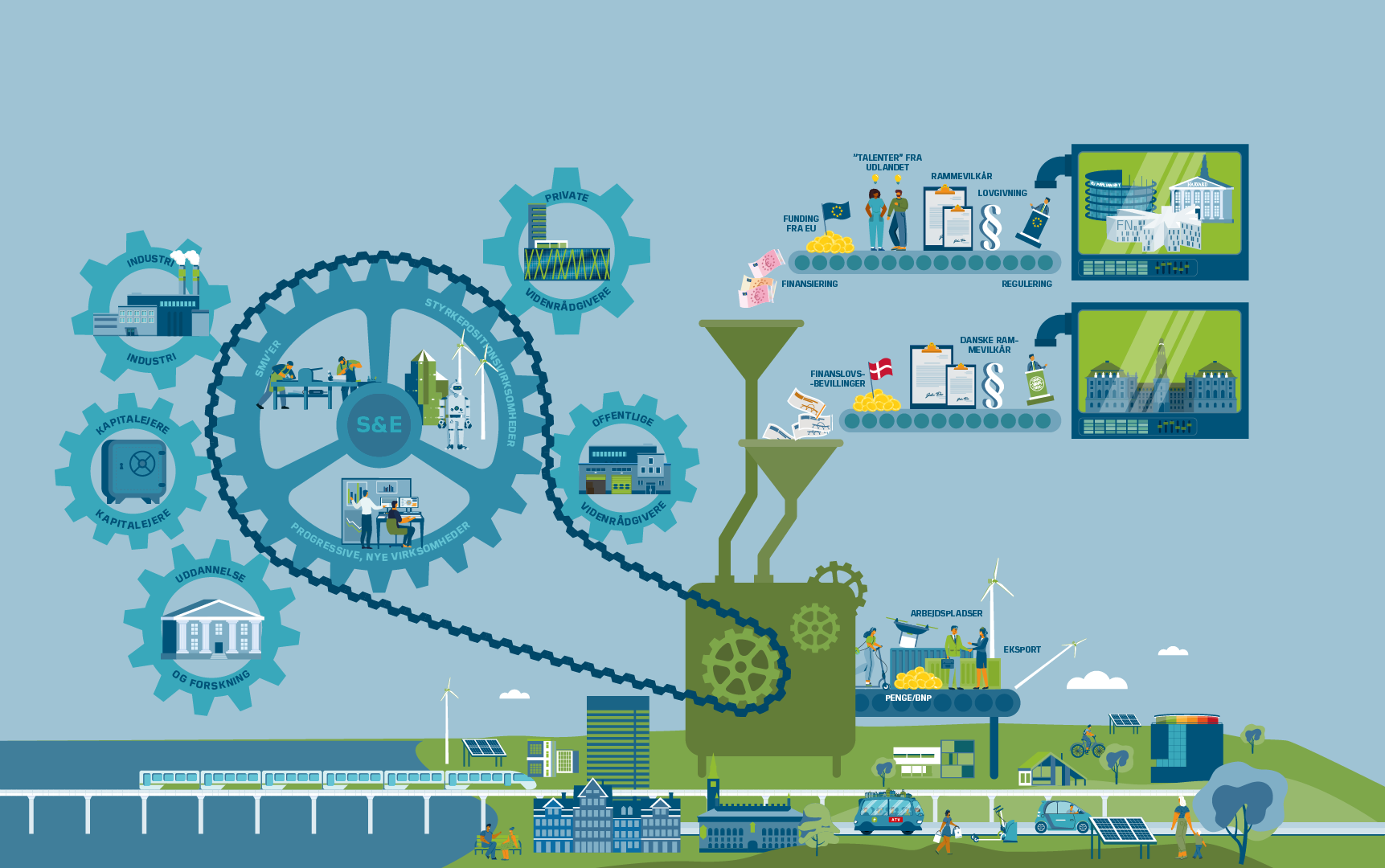 Omdrejningspunktet for Danmarks økonomi er stærke økosystemer centreret om Science & Engineering-fyrtårns--virksomheder, underleverandører og iværksættere inden for Danmarks teknologiske styrkepositioner.
anbefalingskatalog
TALENTER I DANMARK
1
5
6
7
DANMARK IVERDEN
IT I ALT
FRA START UP- TIL
SCALE UP-NATION
BÆREDYGTIGHED ER 
FREMTIDEN
2
3
4
UDDANNELSE TIL
FREMTIDEN
FORSKNING SOM
VÆKSTMOTOR
Afskaft loft for engelsksprogede uddannelser 
Staten skal afskaffe loftet for udbuddet af engelsksprogede uddannelser på de videregående uddannelser, hvor aftagerefterspørgslen er størst.
Gør teknologiforståelse obligatorisk
Teknologiforståelse / informatikfag skal være obligatorisk i folkeskolen og på alle ungdomsuddannelser.
Øg forskningsbidraget til1,5 pct. af BNP
De offentlige investeringer i forskning skal løftes til 1,5 pct. af BNP frem mod 2030.
Afsæt 150 mio. kr. til IT-opkvalificering 
IT-kompetencer på højt niveau skal være en del af curriculum på alle videregående uddannelser, hvorfor alle underviserne på de videregående uddannelser, uanset fagligt felt, løbende skal opkvalificeres på IT.
Afsæt 100 mio. kr. årligt til universitets spin-outs Spin-outs skal tilbydes lån til køb af teknologistøtte på universiteterne. Lånet tilbagebetales, hvis firmaet får succes.
Giv regeldispensation til tværsektorielle omstillingsprojekter
Kommunerne skal gå forrest i tværsektorielle samarbejder om bæredygtig omstilling. Der bør nedsættes et nationalt organ til at vurdere om evt. regeldispensation vil gavne det enkelte forsøg.
Formuler en Science & Engineering-strategi
Regeringen bør stå i spidsen for en langsigtet, visionær Science & Engineering-strategi.
Gør Danmark til en af verdens FEM førende S&E-regioner i 2030
Tak for opmærksomheden